Using the IRC n-Tiered Model of Sub-Atomic Structure to Generate Exact Numeric Solutions for Possible Lepton Structures
Aran David Stubbs
The Inframatter Research Center
http://inframatterresearchcenter.org/
APS Conference March 2015
Outline
Outline
Layers
Atom
Nuclei
Quarks, Di-quarks, & the like
Proto-matter
Gravitons & Infra-matter
Angular Momentum
Charge & Color
Eccentricity
Leptons versus Quarks
Systemic Error
Assumptions
Conclusion
Layers
Molecules
Bound by electric forces
Comprised of Atoms
Atoms
Bound by electric forces
Comprised of Nuclei & Electrons
Nuclei
Bound by nuclear forces
Comprised of Quarks, Di-quarks, and a photon-like shell, with a crystalline structure
Quarks, Di-Quarks, Leptons, Photons & the photon-like shell
Bound by nuclear forces
Comprised of Proto-matter & gravitons
Count of proto-photons = 3|z|
Proto-matter
Comprised of Mezzo-matter or Infra-matter in s, p, and sometimes other orbits
Mezzo-matter
Comprised of Infra-matter in s, p, and sometimes other orbits
Infra-matter
Fundamental
Atom
Comprised of Nuclei & electrons
Neutral atom has z electrons, but it can easily be ionized
By default, electrons occupy orbit with lowest high point, but can easily be excited into a higher orbit
Eccentricity of electron orbit 

This gives a high point of  
This pattern matches the standard pattern through 7p, after which 5g precedes 8s.
High l orbits are inserted within the standard pattern frequently after that: h between d and p, i between f and d, j between g and s, etc.
An Electron may be added to the next s sub-shell to minimize variability in angular momentum. Pairs or a half-shell have constant L
Nuclei
Comprised of Quarks, Di-quarks, and a photon-like shell
Zero net color, but z net charge
Photon-like shell has 3z proto-photons, comprised of a set of rings parallel to the x/y plain
Typically nuclei are a body centered cubic crystalline structure with an octahedral surface
Small nuclei have a block structure
Very large nuclei have a surface intermediate between octahedral and spherical: a “fluffy” octahedron
Fluffiness serves to minimize difference in charge radius
All charge is at the surface, where a surface sphere is one with less than 6 neighbors
Interior consists of down quarks and up/down di-quarks
Surface is mostly up quarks and up/down di-quarks with a few down quarks distributed to minimize dipole
Each has a single color scheme (red with blue-green shown below), and can only fuse with a nucleus of the same color scheme
Sample Nuclei
1x1x2: H-1
2x2x2: He-4
1x2x2: H-2
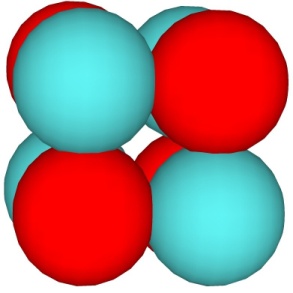 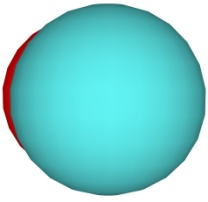 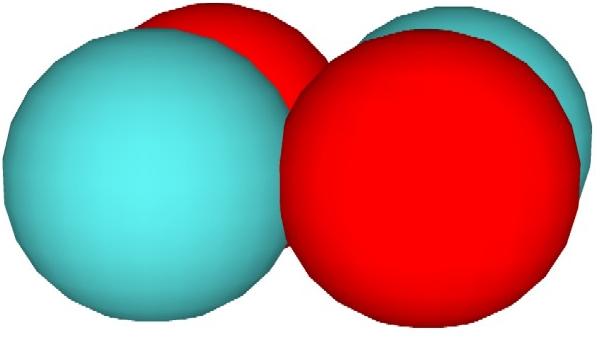 L1
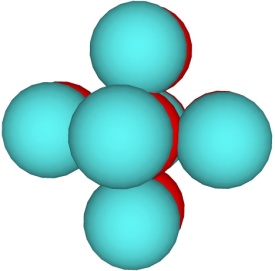 Li-6
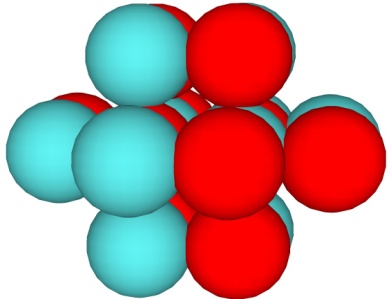 B-10
O-16
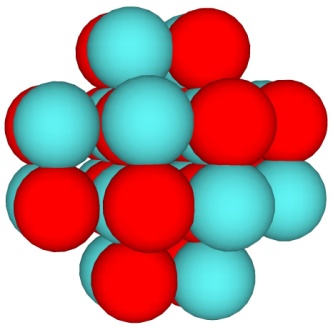 L2
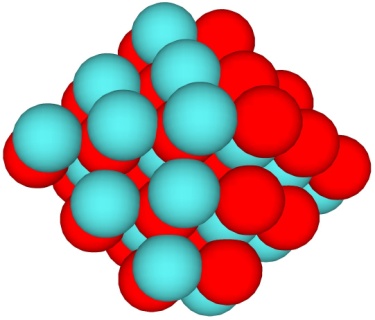 Si-28
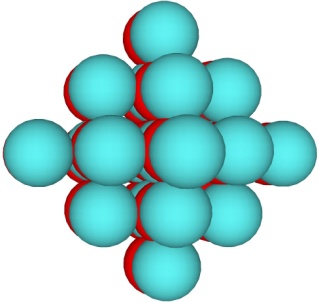 F-19
Ca-40
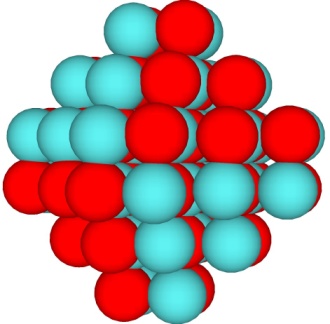 L3
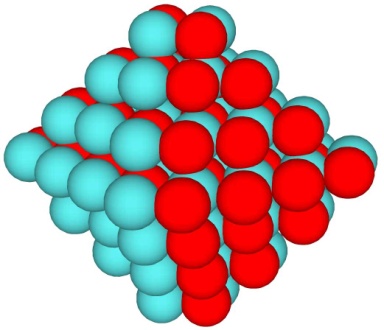 Ni-60
Kr-80
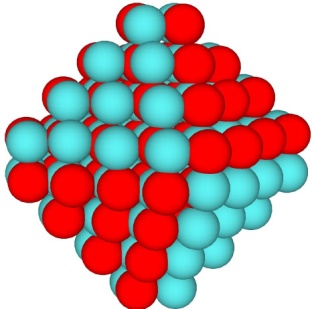 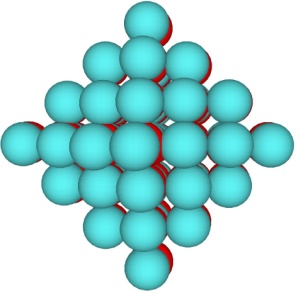 L4
Color Schemes
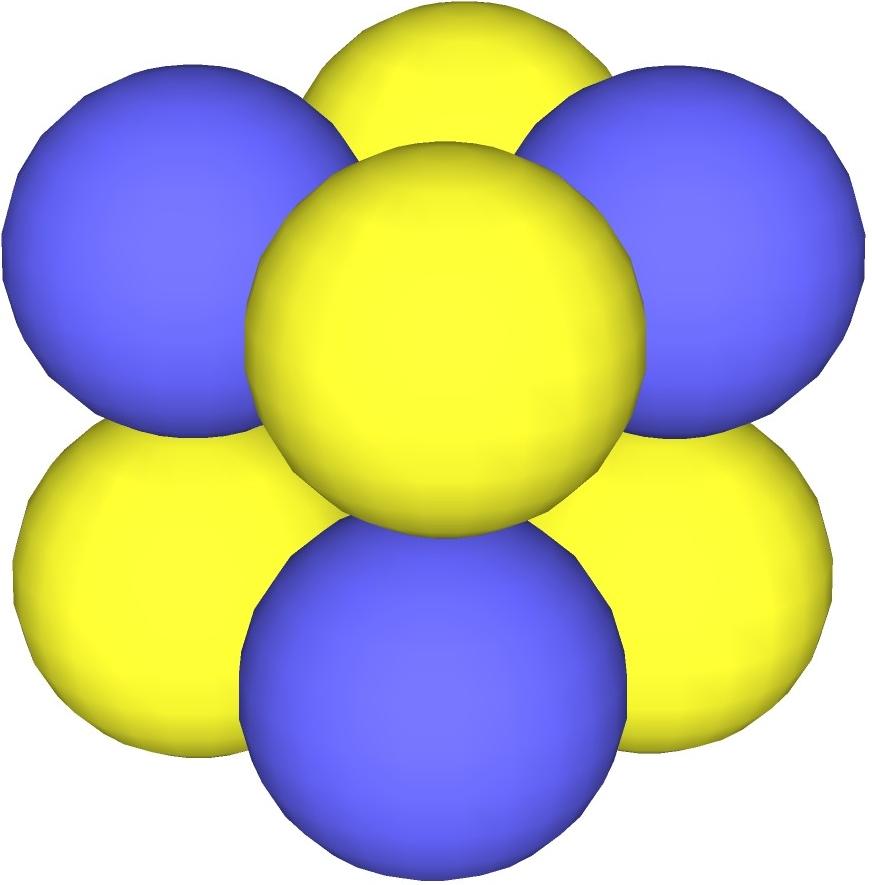 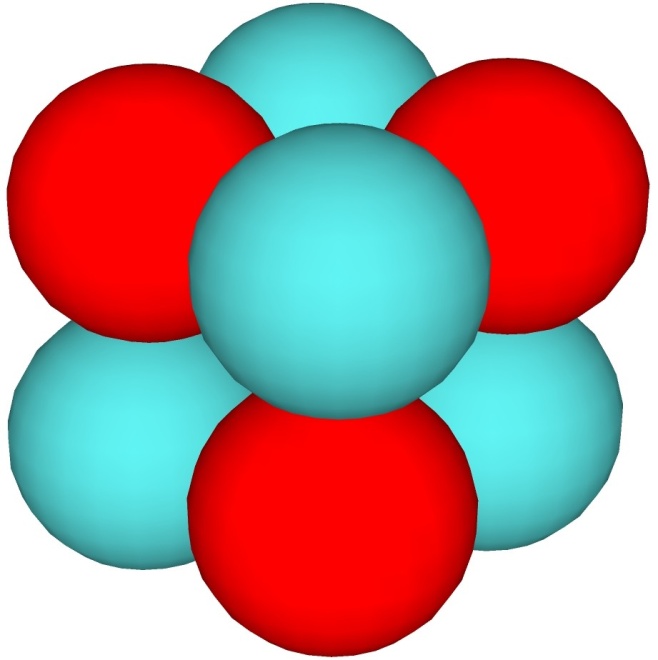 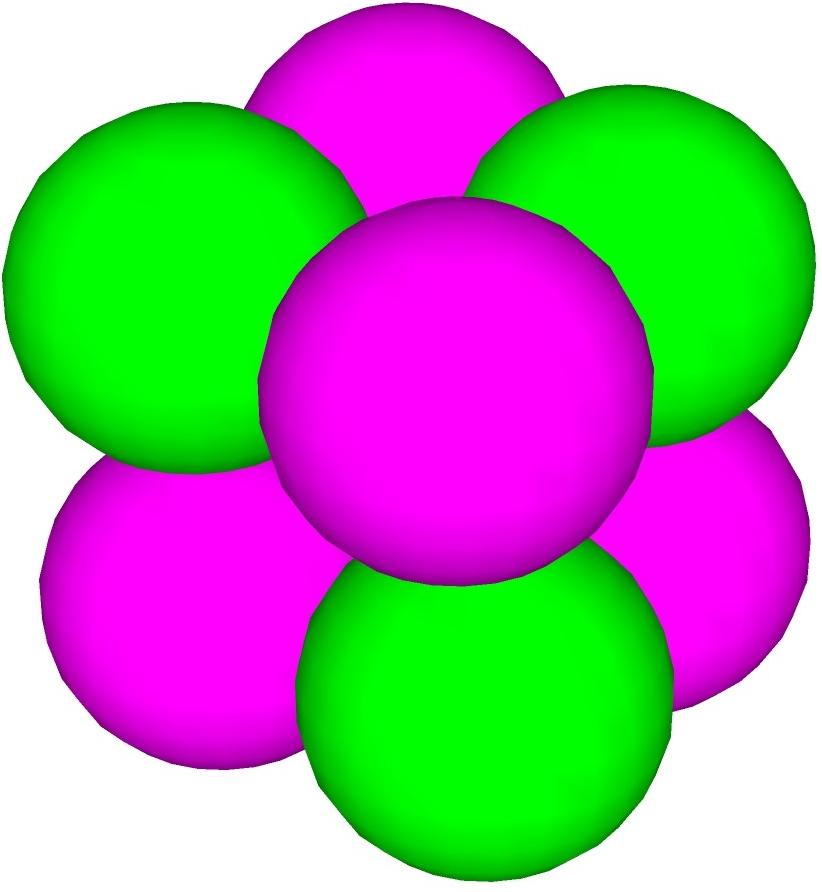 Red quarks, blue-green diquarks
Green quarks, red-blue diquarks
Blue quarks, red-green diquarks
Quarks & Di-Quarks
Comprised of proto-matter & gravitons
In the wild most have net color and net charge, so very high energy
Di-quarks have 2 proto-quarks, 0-1 proto-gluons, 2-4 gravitons, & 0-4 proto-photons. Some have no net color, or no net charge, or neither
Quarks have 1 proto-quark, 1 proto-gluon, 4 gravitons & 1-2 proto-photons
In the nucleus, there are up/down di-quarks, each containing a proto-up & a proto-down
Other combination di-quarks occur in other baryons (up/up or down/down in the delta, for example)
In the wild, or matched to a down quark, or interior to a nucleus, an up/down di-quark has 1 proto-photon
The down (or strange or beauty) quark has 1 proto-photon
In the wild, the up (or charm or truth) quark has 2 proto-photons
The proto-photons for surface up quarks and di-quarks get promoted to the photon-like shell
Proto-gluons are in elliptic orbits, perpendicular to x/y plain.
Other “Elementary” particles
Each consists of proto-matter and gravitons
Charged leptons have a proto-lepton, 2 gravitons, and 3 proto-photons. Electron has 2s proto-lepton, matching a 2s proto-photon.  Muon has 3s proto-lepton matching 4s proto-photon. 3rd lepton has 4s proto-lepton and 7s proto-photon. 4th lepton has 5s + 11s. Tauon has 6s + 16s. 6th lepton has 7s + 22s.
Photons have 2 (1s) gravitons and 4 proto-photons (2 2s, 2 3s)
Neutrinos have 2 gravitons and 2 proto-photons, in un-matched sub-shells (-2s and +3s for an electron-neutrino)
The photon-like shell surrounding nuclei has 3z proto-photons. These are typically in the lowest energy orbit, in rings parallel to the x/y plain.
A piece of proto-matter requires a graviton in a similar orbit (one with the same eccentricity) to be held in place
The 1s orbits are occupied by gravitons, supporting all the other s orbit proto-matter
Some mesons are diquarks, some are pairs of mono-quarks
Dark matter, or negrons, are triquarks: a trio of proto-quarks in 1 structure
Proto-Matter
Comprised of Mezzo-matter or Infra-matter
Held together in “elementary” particles by gravitons orbiting just below the particles surface
Each has inherent angular momentum as the result of charge and sometimes color, but can also have orbital angular momentum (typically opposed to inherent direction)
In simple structures (such as leptons & photon), they have rational velocity relative to light to produce integer angular momentum
In complex structures (such as baryons & mesons), the combination has integer angular momentum but individual pieces need not
Many types predicted:
Proto-photon: Comprised of infra-matter (2 flavors: trivially + and trivially -; that cling to opposing charge)
Proto-gluon: Comprised of infra-matter (6 flavors: trivially + and trivially - of red, blue, or green; that cling to opposing color)
Proto-lepton (many kinds predicted, including the 6 known charged leptons)
Proto-quark (many kinds predicted, including the 12 known quarks).  Each has integer amounts of net color, while the proto-leptons have none.  Heavier quarks may also have net “hue”, with additional angular momentum at an angle to the color. Proto-Top has 343 choices of hue.
Gravitons, Mezzo-Matter, & Infra-Matter
Mezzo-matter bits are tardyons, structures containing Infra-matter: some are charge related with l=0, some are color with l=1, others have higher l values.
Inframatter is treated as lowest level
Inframatter has no real rest energy
Some Inframatter are tachyons, some are luxons
Luxons trap tachyons in orbit just below them, as their length from the tachyon’s perspective is Lv=L0iv/c, when that length is greater than the tachyons wavelength
Tachyons attract luxons, but are repulsed by them
The Graviton is a tachyon, moving much faster than c (about 4*1023 c in electron). Velocity varies directly with wavelength, inversely with E
5 types of Inframatter likely:
 Gravitons, Charge Tachyons, Color Tachyons, and Infra Tachyons
 Infra-photon luxons
Angular Momentum
Structures normally have integer angular momentum, in terms of ħ/12c as a small unit. Simple structures’ tardyons have rational velocities.
A proto-photon in a n-s or proto-gluon in an n-p orbit have +/- n small units of angular momentum, depending on orientation
The angular momentum of a proto-electron in the wild is -7 small units.
The proto-electron has     the energy of the Electron as rest energy, and is travelling at    c in a +2s orbit. It has kinetic energy of    the energy of the Electron and +3 small units of orbital angular momentum.  This is offset by the matching 2s proto-photon with -2 small units, giving the Electron as a whole -6 small units of L.
The Muon has a proto-muon in a 3s orbit travelling    c matched to a proto-photon in a 4s orbit, the 3rd lepton has a 4s proto-lepton at    c, matched to a 7s, the 4th lepton is 5s at     c vs. 11s, while the Tauon has a proto-tauon in a 6s orbit at     c matching a 16s proto-photon, and the 6th Lepton has a 7s at     c vs. 22s. Each also nets  -6 small units of L.
Charge & Color
Tachyonic charge bits in s orbits produce angular momentum on the z-axis, which we interpret as charge
The non-tachyonic bits (charge, color, or infra-photon) produce only trivial angular momentum (about 10-24 the matching tachyon’s amount)
As the product of energy and velocity is nearly constant for a tachyon, unless moving quite slowly, the n-s orbits at a given radius all produce the same amount of angular momentum per type of tachyon
The proto-electron has charge tachyons in -1s, -2s, & -3s orbits, producing a combined angular momentum of -7 small units
Tachyonic color bits in p orbits produce angular momentum in 1 of 6 directions perpendicular to the z-axis that we interpret as color
Since the L vectors from the p-orbits are 60˚ apart, a red vector plus a blue vector add to an anti-green vector, for instance in a di-quark
Higher l orbits produce Strangeness, then the other attributes of the heavier quarks. Strangeness corresponds to a single full d sub-shell, not net angular momentum from an unmatched vector.  Like Color, Hue is from unmatched vectors in g, j, m, etc. orbits
Eccentricity
As with the orbits of the electrons, the orbits of the mezzo-matter and infra-matter bits have an eccentricity of 
This produces variable angular momentum for each bit in a p or higher l orbit
p-orbits can mutually reinforce, since the sum of a red-vector and a blue-vector are the same magnitude as either on average, and can be combined with an anti-green vector to produce constant angular momentum. This holds for any consecutive trio of this group’s vectors 
Most higher l orbit vectors cannot reinforce, so net L is not observed. The Strange proto-quark has 5 vectors from the tachyons in the 2d sub-shell 72˚ apart, cancelling out to 0 (and 5 luxon vectors ditto).  It also has 11 s sub-shells, and 3 p sub-shells, with net color in 1 of the p sub-shells, and net charge from 1 of the s sub-shells.
g, j, and other orbits with l=3m+1 (where m is a positive integer) can reinforce, leading to net hue. g has 3 sets of orbits, j has 5, etc.
The elliptic orbits have the center of mass mid-way between the 2 vertices, not at either.  This gives 2 highs and 2 lows per orbit.
Leptons vs. Quarks
Leptons are simple structures, with 6 pieces: 2 gravitons, 1 proto-lepton, and 3 proto-photons.  Quarks have 2 additional gravitons and a proto-gluon.
The proto-lepton is in a 2s orbit for the electron, 3s for muon, 4s for 3rd lepton, 5s for the 4th lepton, and 6s for the tauon. Proto-quarks can be in any s orbit.
2 of the proto-photons form a pair, with opposing angular momentum.  The electron has these in the 3s sub-shell, the others have them in the 2s sub-shell
The 3rd proto-photon has angular momentum opposite the proto-lepton.  The electron’s 3rd proto-photon is in the other 2s orbit, the muon’s in a 4s orbit, the 3rd lepton in a 7s, the 4th lepton in a 11s, and the tauon’s in a 16s.
The proto-lepton’s echo the equivalent proto-quark in mezzo-matter structure, with the odd number of s sub-shells immediately below the quark’s s’s:
The 1st proto-quark has 4 s sub-shells. The 2nd has 7, 3rd 11, 4th 16, 5th 22, etc.
The number of s sub-shells increases by an increasing step (quark # +1).
The 1st proto-lepton has 3 s sub-shells, the 2nd has 5, 3rd 9, 4th 15, 5th 21, etc.
There are 1/3 as many p sub-shells as s in the proto-quark. There are 1 less than 1/5 as many d, 2 less than 1/7 as many f, etc.
Quarks alternate between 1 maximum l sub-shell and 2.
A non-0 l orbit occurs after the corresponding s orbit, and appears to require the subsequent s orbit as well.  First p occurs with 1s thru 4s, but not 1s thru 3s.
[Speaker Notes: Known problem: average energy of tardyons approximated by (E(min)/V@min + E(max)/V@max)/(2/V@min + 2/V@max).  No analytic solution known.]
Systemic Error
[Speaker Notes: First 4 items were used to calculate others, so no differences in top down analysis and bottom up.  Proto-electron and proto-muon known very precisely, proto-up calculated from proto-muon, then proto-down from proto-up and pion.  Uncertainty in proto-down is at least 120 eV, from uncertainty in pion, but it is unclear how accurate the formula used to calculate the proto-up’s energy is.]
Assumptions
All Tardyons (any object moving slower than the speed of light) are structures, and all structures are tardyons.  “Structure” as used here means anything with constituents, but that can be treated as a whole. By contrast, “in the wild” means not in a larger structure.
The fundamental forces of electro-magnetism, gravity, and the strong force are the result of wave on wave refraction. This slows the wave causing an attraction for the tardyons, and a repulsion for the tachyons.
Tachyons become trapped in structures when Lv>λ. The Lv in question is the length from the tachyon’s perspective of the orbiting tardyons with Lv ~L0 V/c, where V (the velocity difference of the 2) >>c.
Centripetal force is 2Ek/r for all types. Where V is small, this reduces to mV2/r.
The granularity constant h relates the total energy of a photon to its frequency. The standard form E=hν only applies for the photon. The individual pieces follow a more general law E=hc/λP*, where λ is the wavelength, and P* is the number of energy equivalent pieces in a photon (12). This E is the kinetic energy. This form holds for the immediate constituents of each of the elementary particles.
This granularity constant is generated by the gravitons within the structure.
Other granularity constants are generated by other tachyons.
Kepler’s laws are only applicable in a Newtonian framework. Where V is large, a more general form using energy is required. For an electron in isolation near a charge, the first stable 1s orbit occurs where r = a0/z, where z is the ratio of the charge on the structure to the charge on a proton, a0 is Bohr’s radius, and r is the distance between the centers of mass of the structure and the electron. The Kinetic Energy of the orbits of the charged structure and the electron total z2E1 where E1 is the energy for z=1. Distance from the center of mass to each is proportionate to the total energy of the other (rest + kinetic). Velocity is derived, not proportionate to z.  For many cases z is a net charge, often symbolized as z*.
The infra-matter luxons in s orbits are synchronized to the gravitons, having 1 orbital cycle in the time a graviton has m (an integer >3).
The electrons have eccentric orbits, aside from the s, with focal length f proportionate to l number. p (l=1) has f of 1s radius /√2 so 2p has eccentricity e of √2/4, 3p has e of √2/6, etc.  d (l=2) has twice the focal length of p, so 3d has e of √2/3.  Similarly, the proto-matter and infra-matter have orbits with  equivalent eccentricity.
Conclusion
While highly speculative, this gives a framework for re-examining fundamental structure
It gives specific, measurable differences in behavior from the standard model:
Actual velocity of light < c (very slightly:  2 parts in 1042 at 1 eV)
Maximum charge on nucleus < Dirac’s limit (about 134 instead)
Electron orbits fill in a different sequence from element 119 up
2s and 2p orbits slightly different in energy
Net charge of each nucleus entirely at the surface
Free quarks extremely high energy
Many higher l quarks possible, but may not hadronize quickly enough to see
No Gluons: proto-gluons instead, which are never found in the wild
This theory quanticizes the graviton
It gives an explanation for a cyclic universe: burning baryons at the minimum diameter into dark matter, causing a bang whenever the concentration gets too high, with each cycle having less baryonic matter leftover than the previous cycle
It generates specific structures for leptons, each with calculated energy